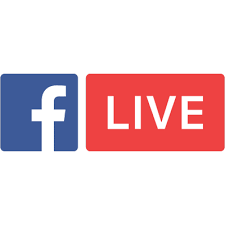 Rendez -vous jeudi 16 avril  2020 à 14 h 00 
 sur ma page facebook  Scrap’Anet 
Album dépliant « douceur »
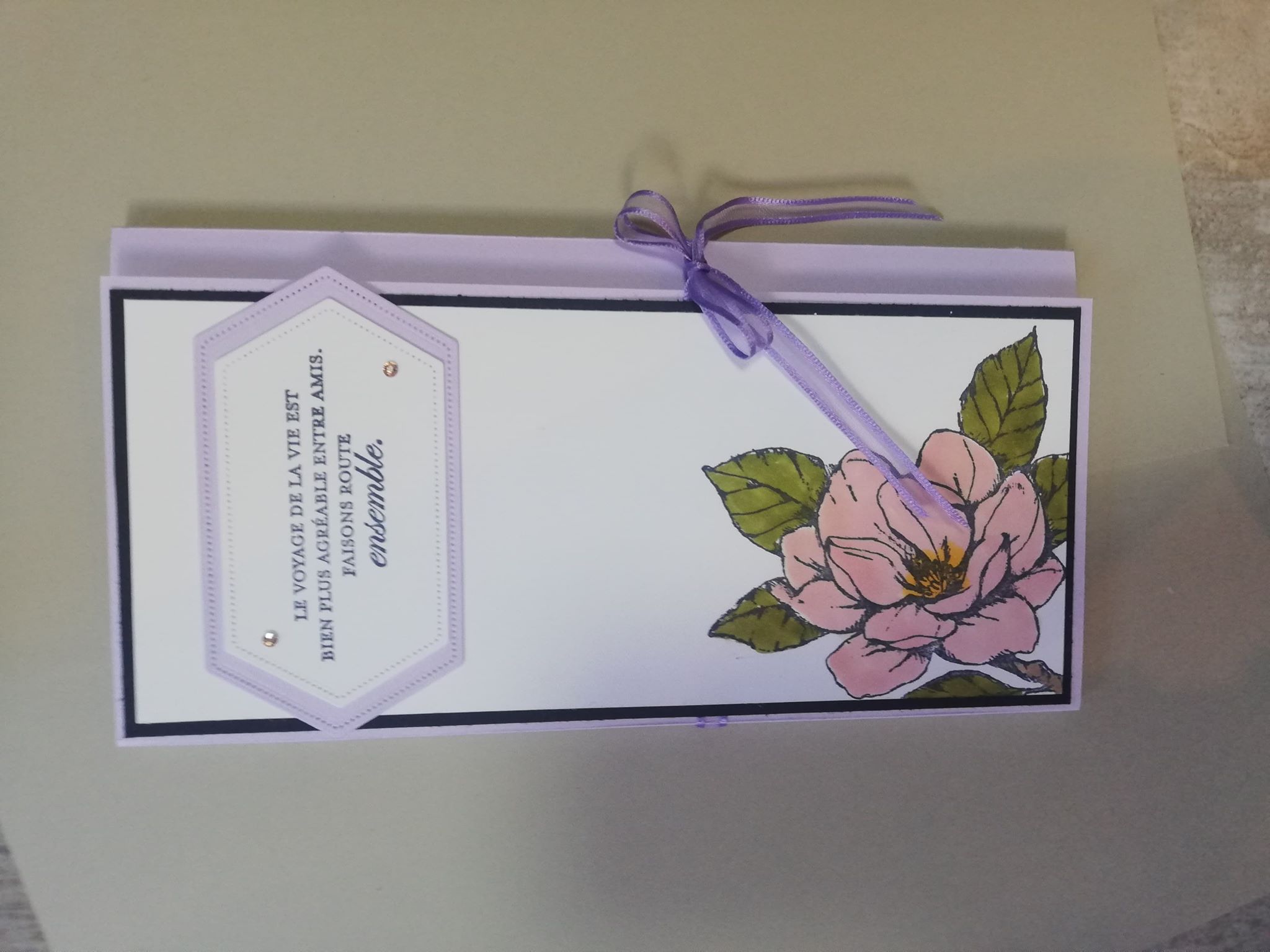 1 papier Parme A4 (  29,7 x 21 cm ) 
2 papiers Parme de 29,7 x 10 cm
4 aimants ou de la ficelle 
1 ruban environ 50 cm
2 papiers noirs de 9,5 x 9,4 cm
2 papiers blancs tamponnés de 9 x 8,9 cm 
1 papier noir de 9 x 20,5 cm
1 papier blanc tamponné de 8,5 x 20 cm
Quelques découpes
Tampons
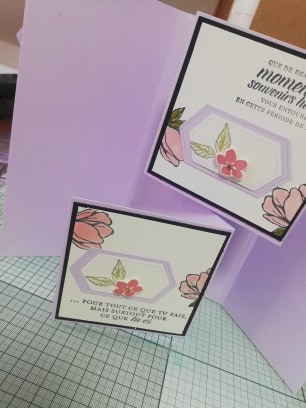 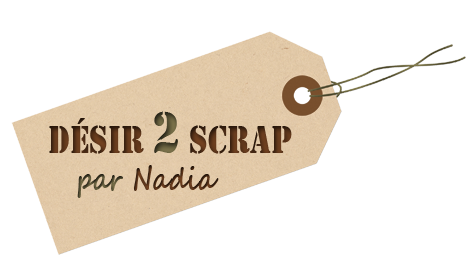